Welkom op de Howest Go International infoavond 2023
25 & 26 oktober 2023
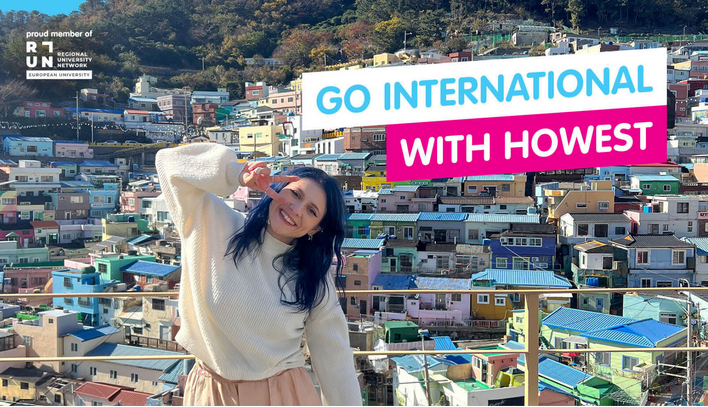 1
Go International infoavond 2023 - Programma
19.30 – 19.45 uur	Verwelkoming & algemene inleiding
19.45 – 20.15 uur	Getuigenissenpanel: studenten die het allemaal eerder 				beleefden, delen hun ervaringen en geven extra kleur aan de 			avond (video opname)
20.15 – 21.00 uur	Sessie binnen de eigen opleiding, met de coördinator 				internationalisering van je opleiding: ontdek de concrete 			internationaliseringsmogelijkheden waarop je tijdens je 				Howest-parcours kan intekenen
20.45 – 22.00 uur	Receptie, met gelegenheid tot napraten met de coördinatoren 			van het Howest International Office, voor al wie nog vragen 			heeft.
2
Go International!
Diverse vormen van internationalisering dragen bij tot internationale en interculturele competenties:
@home
op de campus via opleidingsinhoud
Buddyprogramma
Internationaal project aan Howest
Kortlopende internationale mobiliteit
Internationaal project in het buitenland
Inleef- of studiereis

Langlopende internationale mobiliteit
Semester studie
Semester stage, eventueel in combinatie met de Bachelorproef
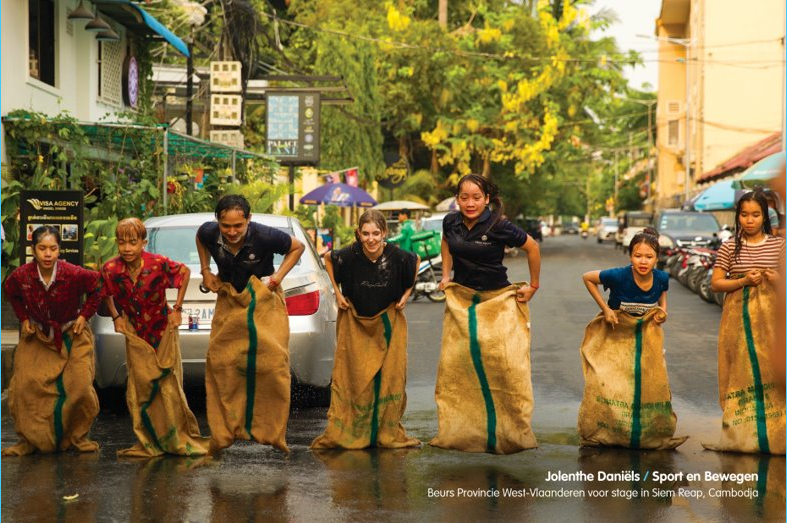 3
Leho Go International infosite
Leho online leerplatform – Go International infosite (NL/ENG) Registreer jezelf en blijf up-to-date!
https://leho-howest.instructure.com/courses/4161 

 Aankondigingen
 Modules: 
 Registratie procedure, deadlines, stappenplannen
 Bestemmingen: Go Europe (Erasmus) / Go Asia / Go Global / Go South
 Beursprogramma’s
 Connect omkaderingstraject, culturele voorbereiding & taalvoorbereiding
 Wie is wie?
 Howest International Office (centraal)
 Coördinatoren Internationalisering (opleidingen)
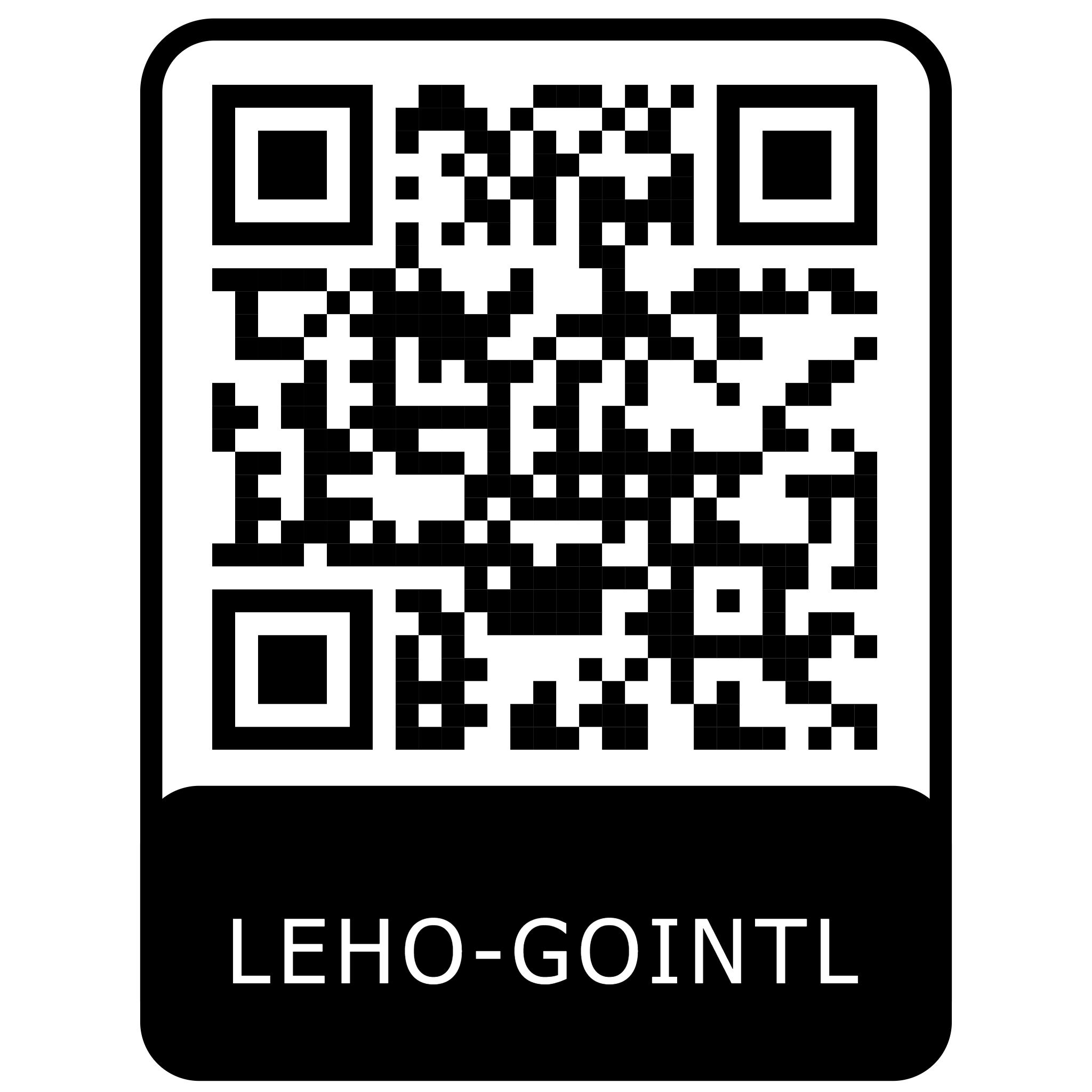 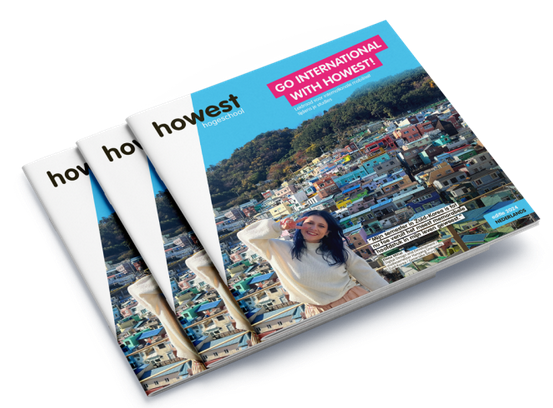 Go International infoavond - webpagina
Go International Brochure 2024



Webpagina: https://www.howest.be/nl/gointernational 
16 infofilmpjes: blijven het komende academiejaar online staan, evenals de video van het getuigenissenpanel
Studentengetuigenissen
Wie is wie? Contactpersonen Internationalisering
5
Go International getuigenissenpanel